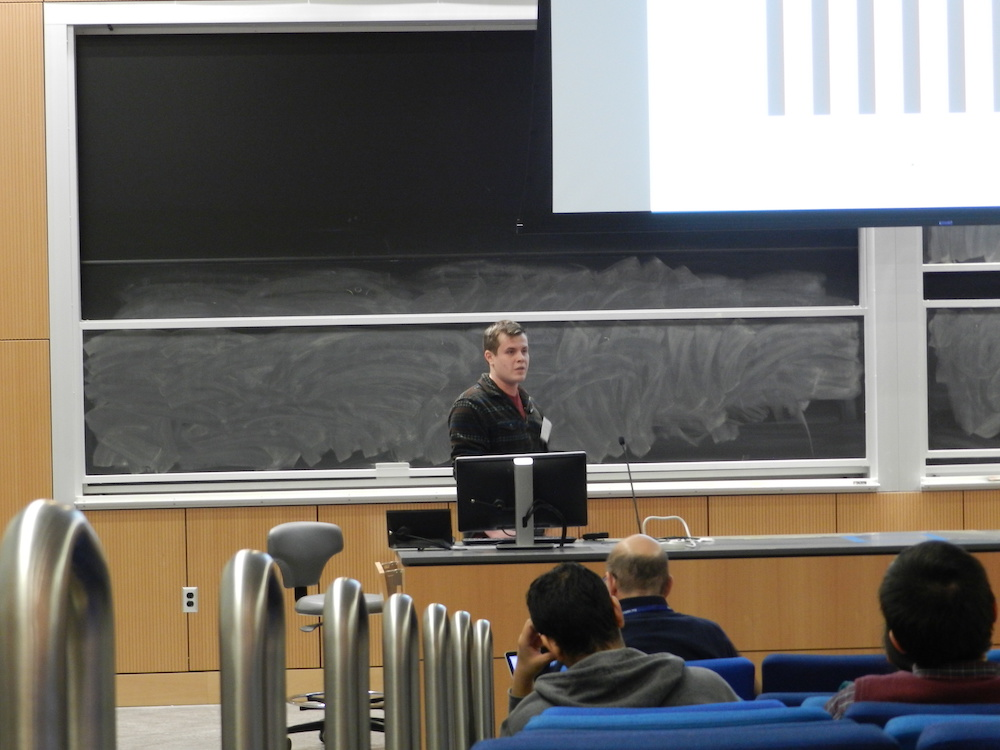 The PennDOT CorpusSeizure DetectionPython EDF Software
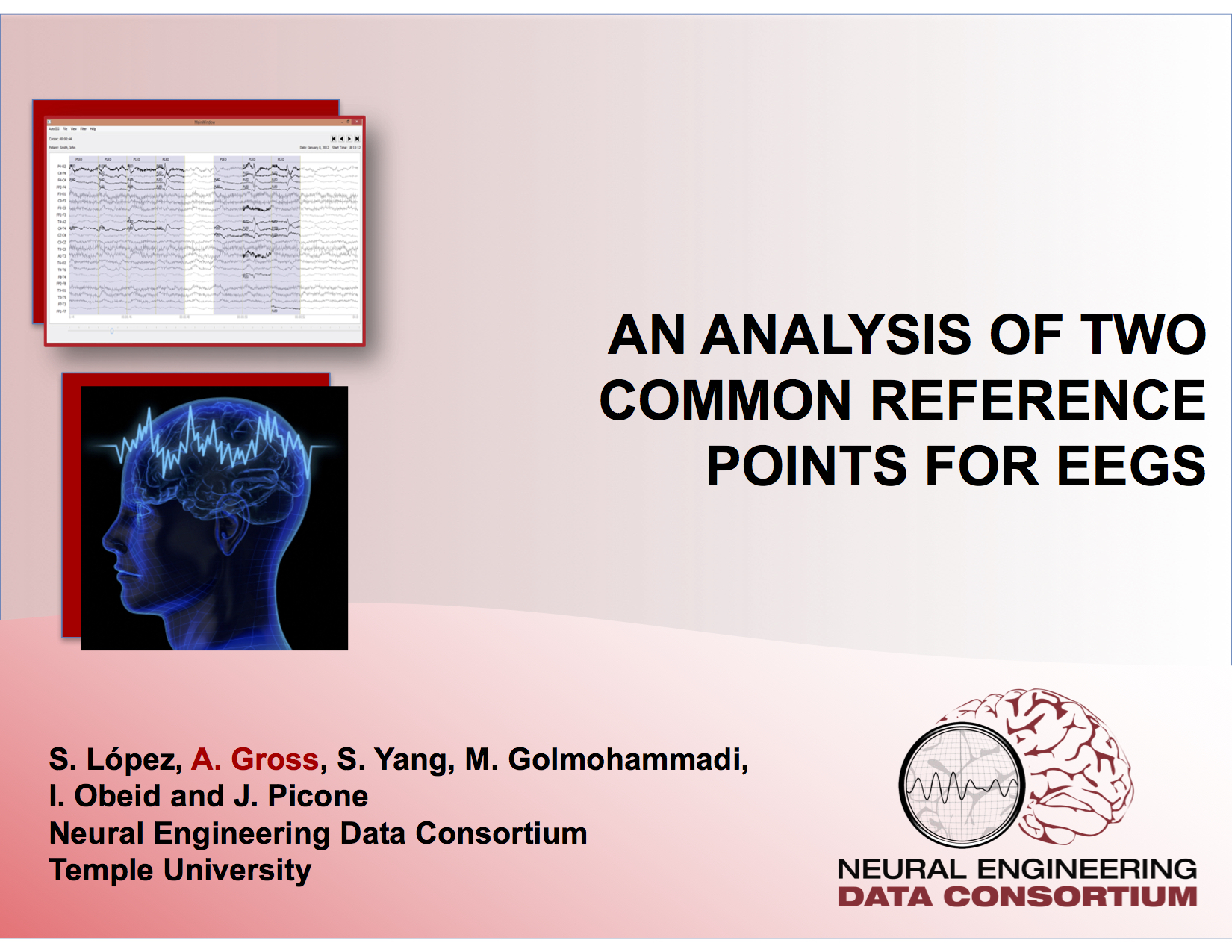 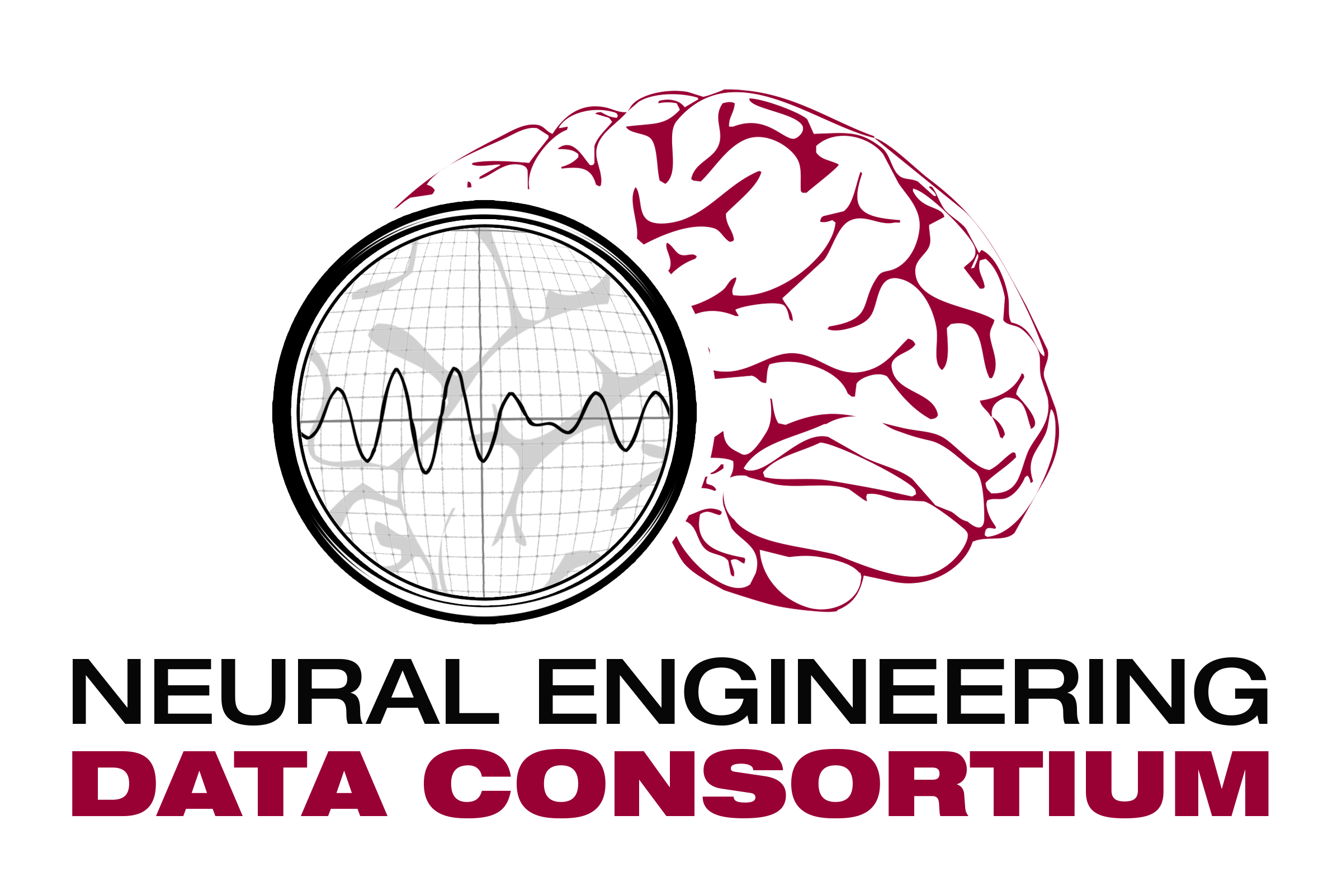 June 2017